EMPLOYERS’ EXPECTATIONS FOR “ WORK READY “ GRADUATES
WRITTEN COMMUNICATIONS
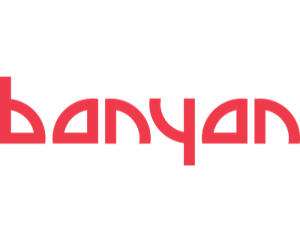 Employees UVU Grads and current students

Friday afternoons – Internal education classes.  Text is good. 
 
Grammar and spelling horrible.  “ Him and me went … “  “ Give the book to David and I “

Cannot compose acceptable emails and proposals to customers.

Provides employees with grammar books to study.  Many have not read an entire book.
WRITTEN COMMUNICATIONS
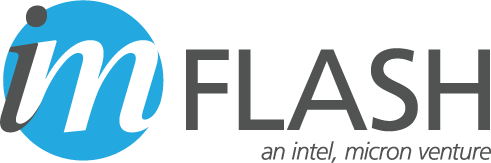 Need Business Communications classes similar to BYU

Written patent applications -  reflect on the company’s competence
Verbal Communications
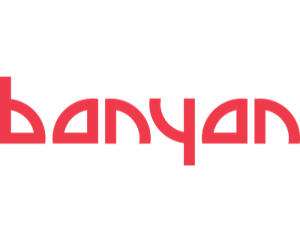 Lack organization for presentations – reciting facts at random
  
Voice projection – weak based on lack of experience

Body language and turning back on audience while speaking
Verbal Communications
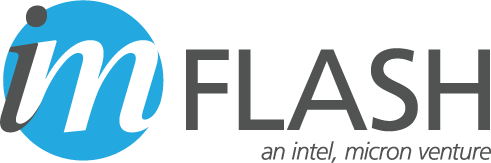 Need more experience in public speaking  

Public speaking should be an essential elective course

Sponsor Competition -  Presentation on case study problem solutions   
BYU vs. U of U.  Will include UVU students who may need polishing of presentation skills
EMPLOYER ENGAGED APPLIED PROJECT-BASED LEARNING
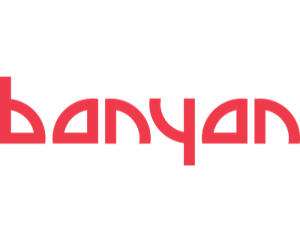 Internships to develop “ Rookie Smarts “

Projects include digital marketing

Today’s workplace is rapidly becoming much more digital

Encourage interns to do homework and understand the background of the company for most effective interviews when applying

Too many applicants come in and appear “ mentally lazy “
EMPLOYER ENGAGED APPLIED PROJECT-BASED LEARNING
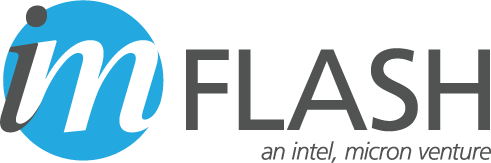 Year around internships -  90  days

Real work place projects     e.g. Evaluating chemicals on a wafer

One project saved the company $10 million

Guidance by mentor and supervisor, but most work is autonomous

At the end of the project the intern presents the results to 30 -40 people

IM Flash has hired several individuals and through this evaluation process has improved the quality of new hires
CRITICAL THINKING/PROBLEM Solving
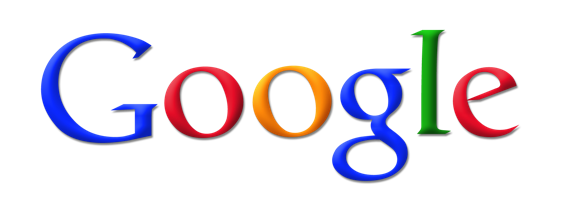 Google CEO – Sundar Pichai
Softer-skilled mid-level jobs are being rapidly digitized and automated and training needs to stay nimble and be a constant
“ Medium-digital “ skills in America have grown from 40 percent of jobs in 2002 to 48 percent in 2016.
IT support requires some amount of technical education, but doesn’t require the ability to code.
Digital technology should be empowering people
	Managing budgets
	Planning events
	Supporting software
	Maintaining hardware
CRITICAL THINKING/PROBLEM Solving
Computational thinking   -  processing differently

Unpacking  problems
Team Work
In selecting leaders look for  “ Hungry, Humble and Smart About People “
	Hungry = Competitive
	Humble = Teachable
	Smart About People =  Social Types
				     Drivers
				     Expressives
				     Amiables
				     Analytics

	The Key is Adaptability
Team Work
Business majors were more effective on teaming, and it reflected the curriculum for their major working on case studies.

The bank hired History, Political Science and other majors that were usually shorter term employees until they found a job in their field.  

Most of them were more interested in completing their tasks and less interested in the more comprehensive project.